What were the causes for the English Civil War (1642-1651)
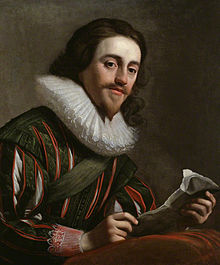 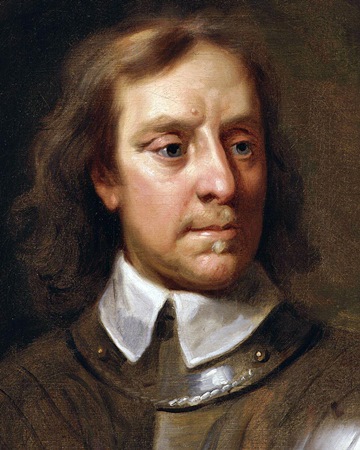